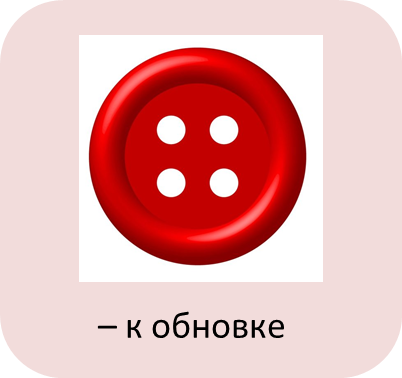 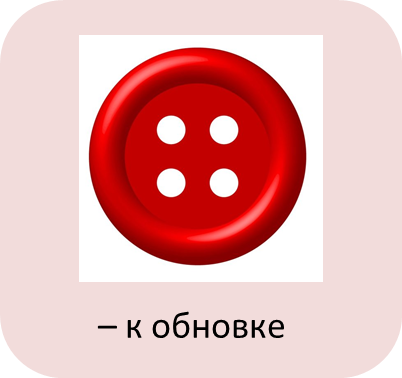 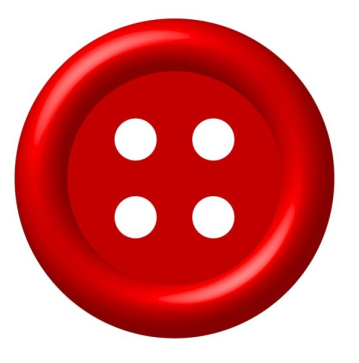 – к обновке
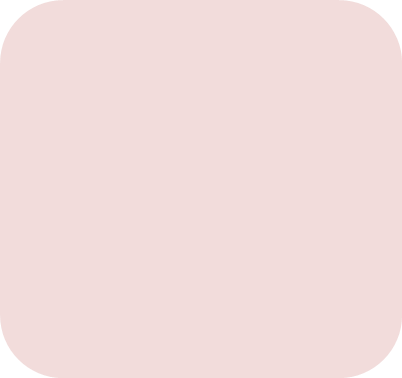 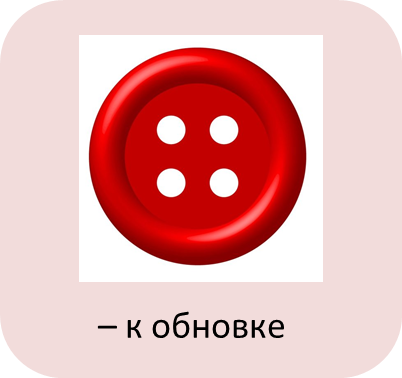 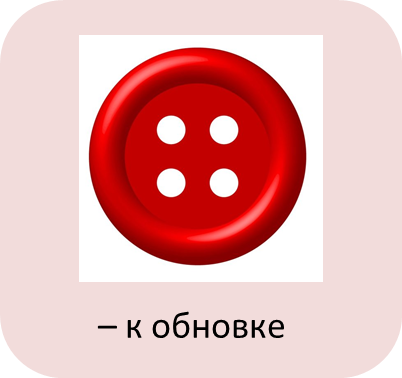 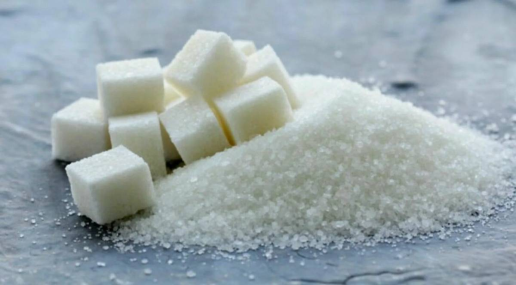 – сладкая жизнь
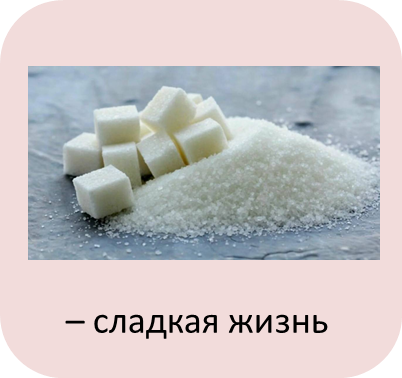 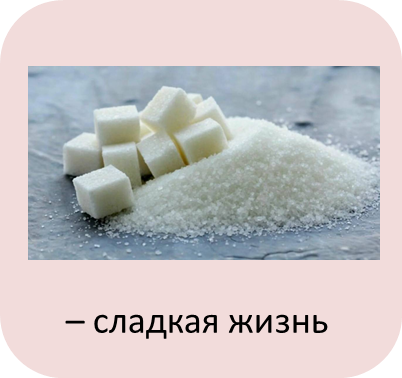 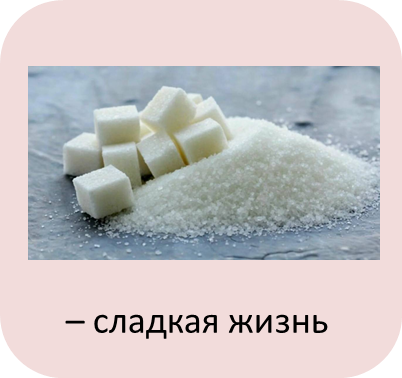 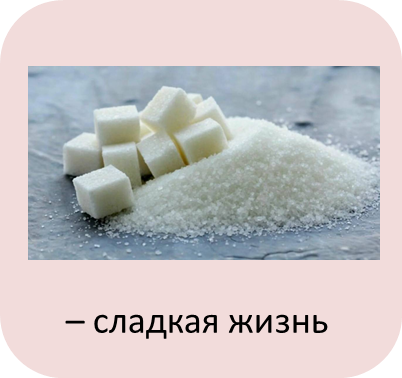 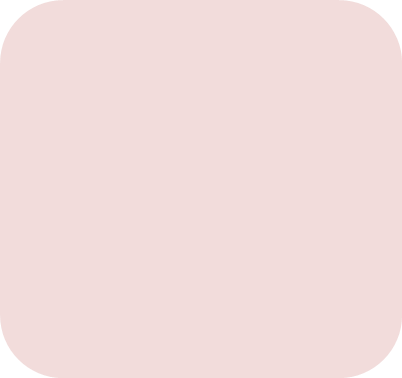 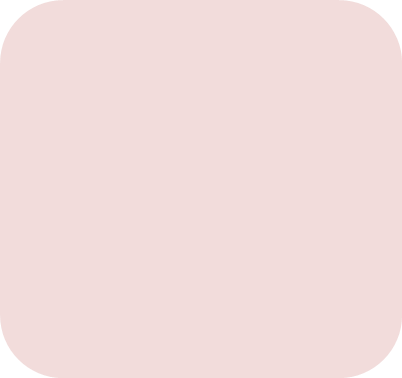 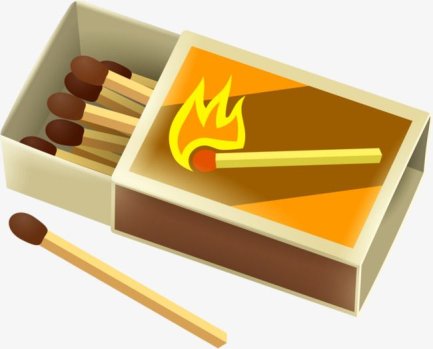 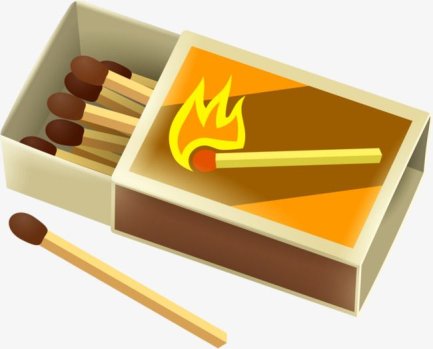 - крепкое здоровье
- крепкое здоровье
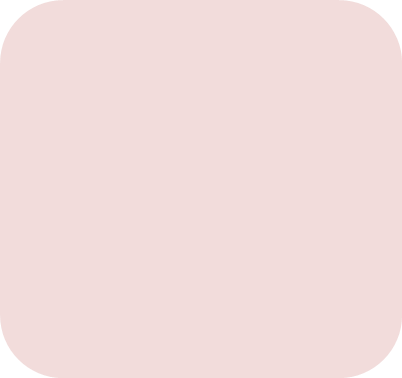 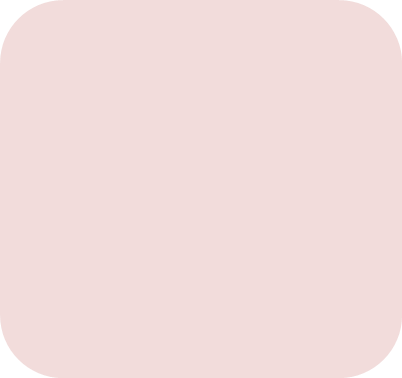 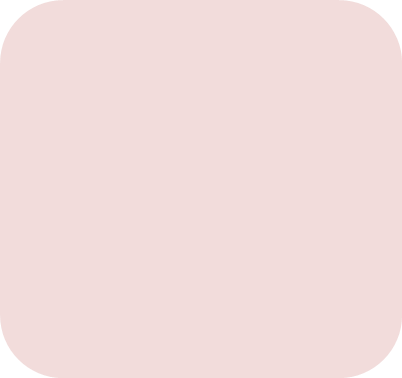 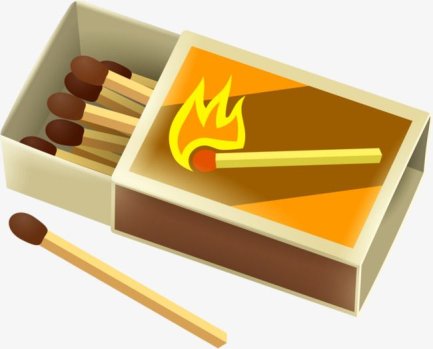 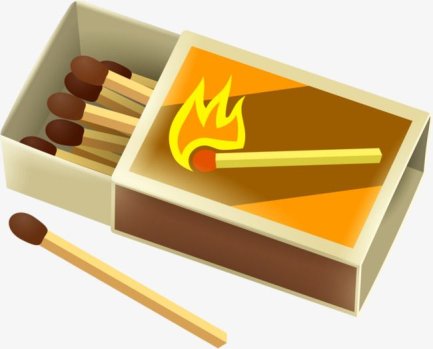 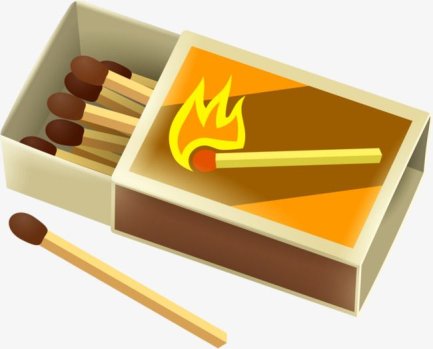 - крепкое здоровье
- крепкое здоровье
- крепкое здоровье
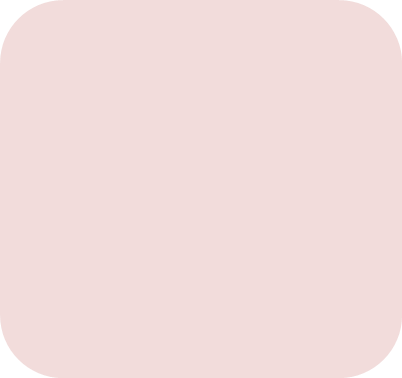 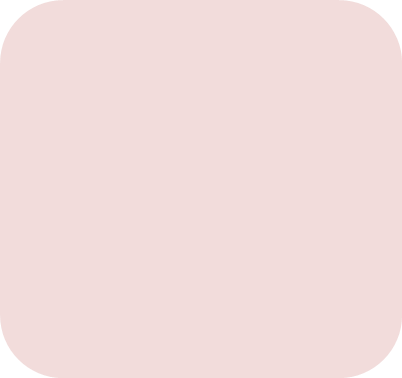 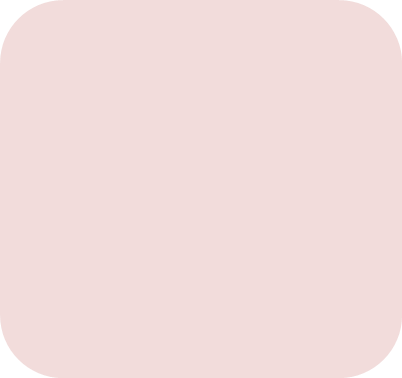 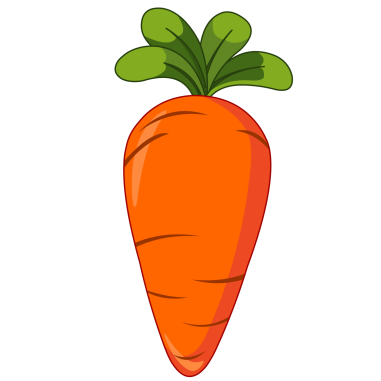 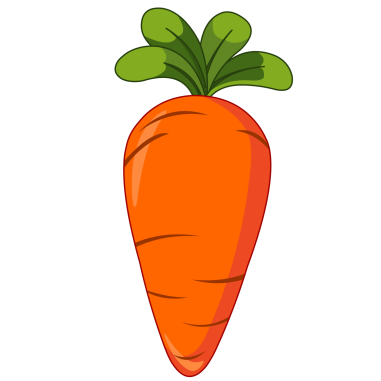 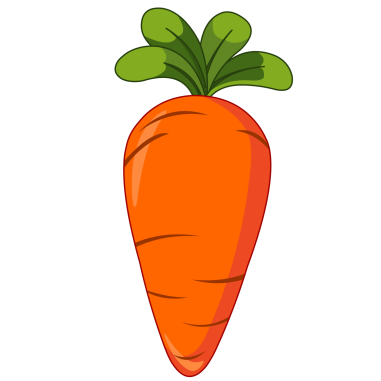 - к новому другу
- к новому другу
- к новому другу
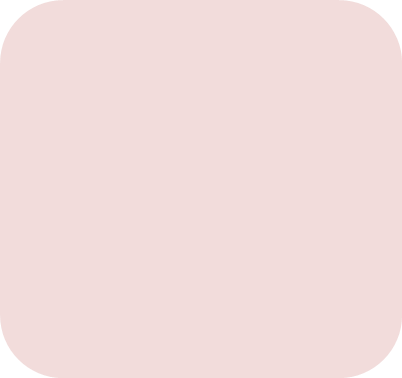 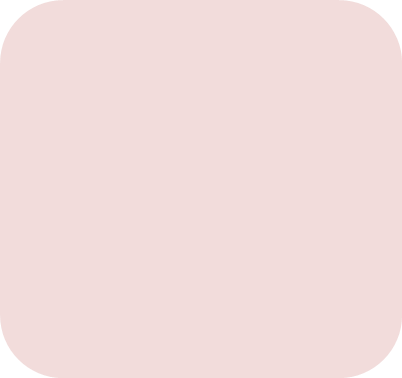 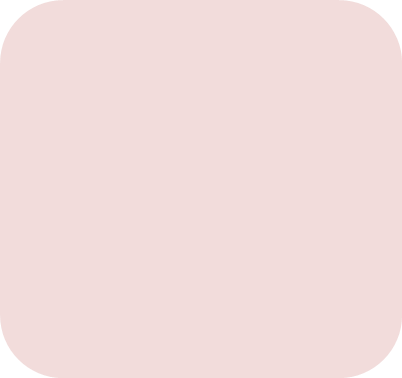 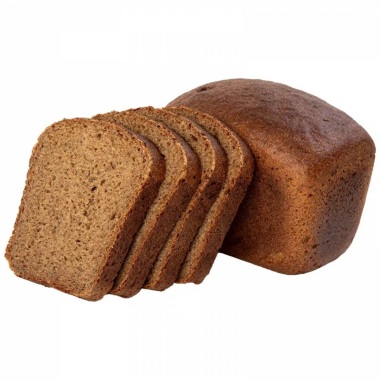 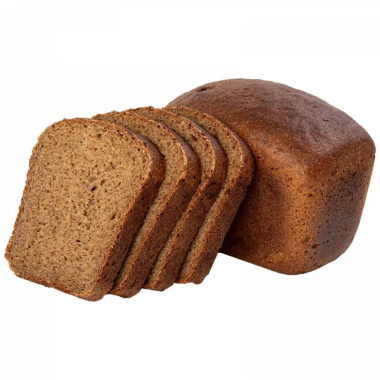 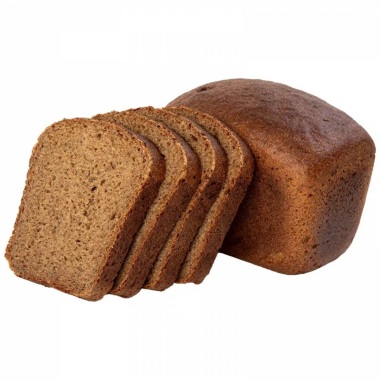 - хороший год
- хороший год
- хороший год
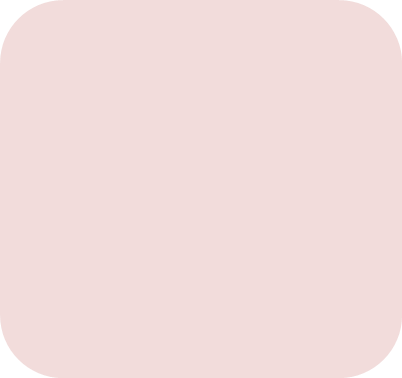 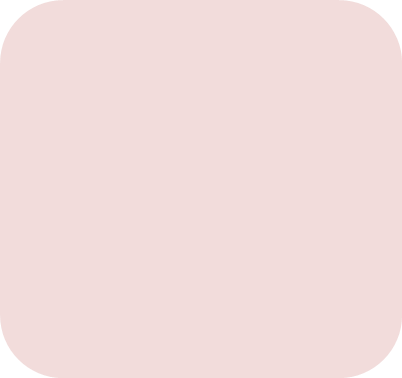 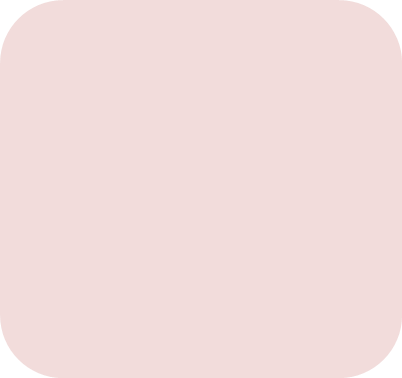 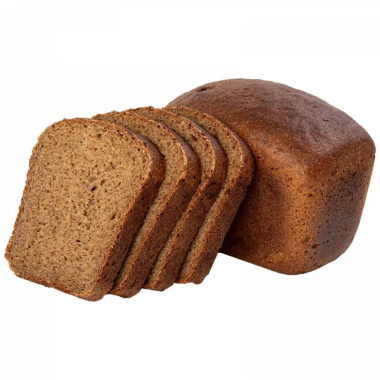 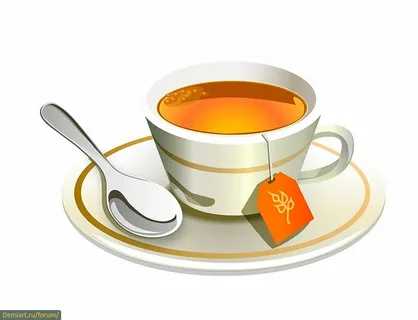 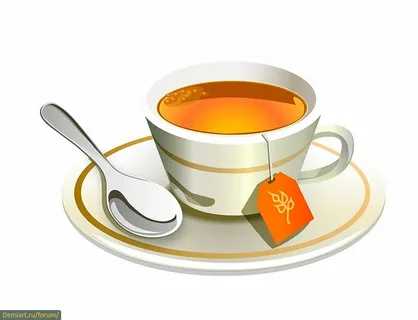 - хороший год
– к подарку
– к подарку
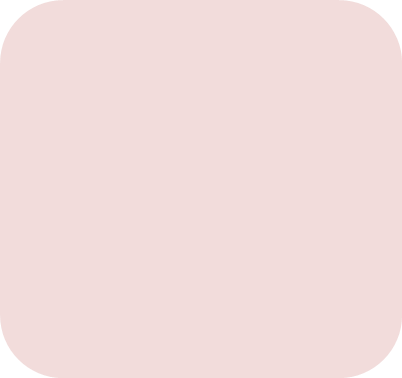 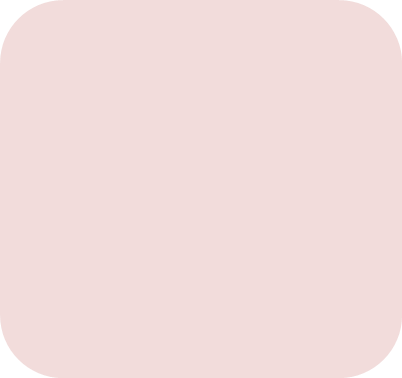 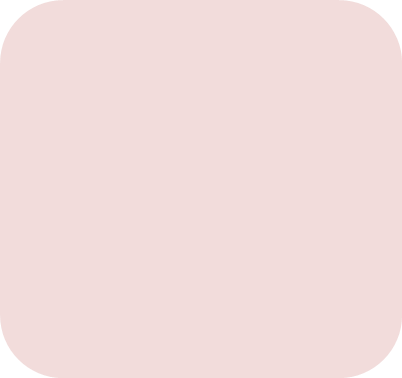 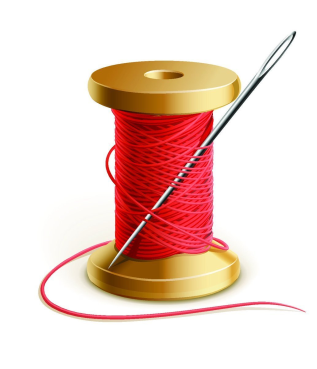 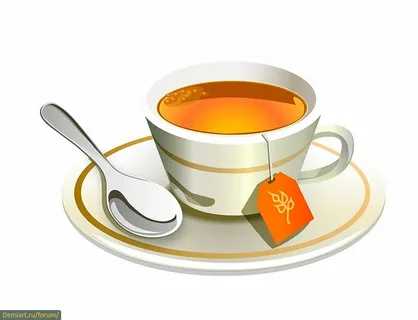 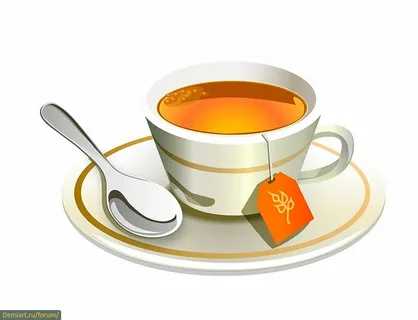 – к подарку
– к подарку
– к дороге
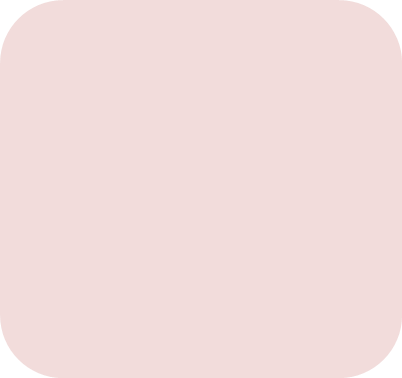 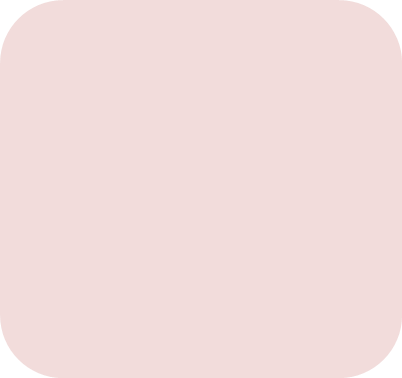 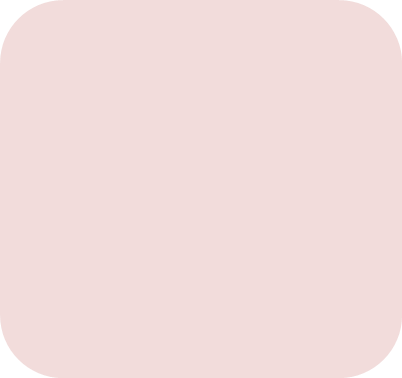 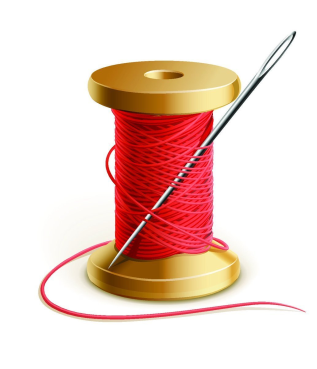 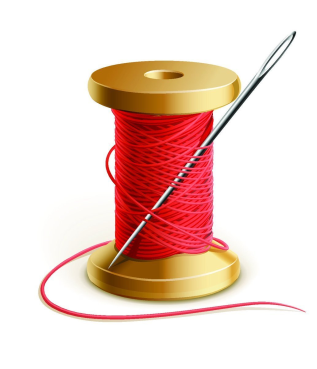 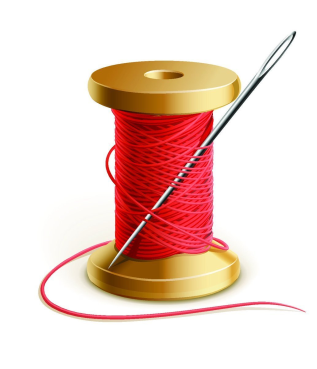 – к дороге
– к дороге
– к дороге
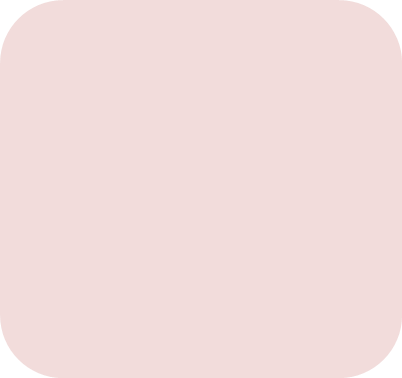 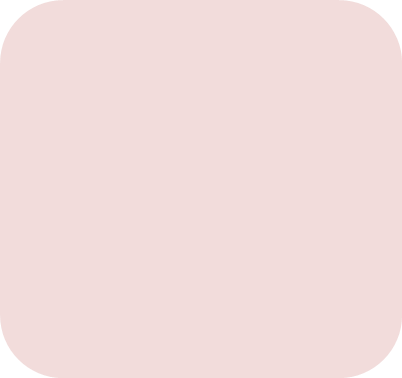 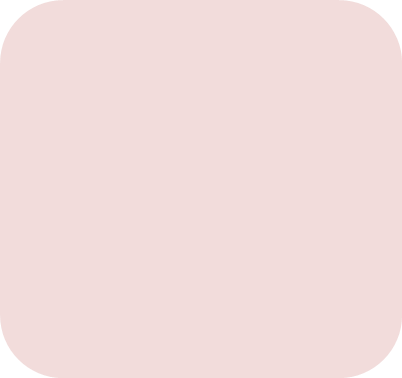 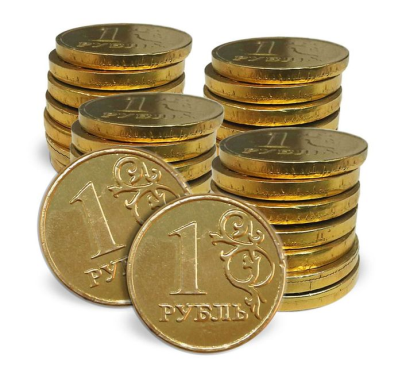 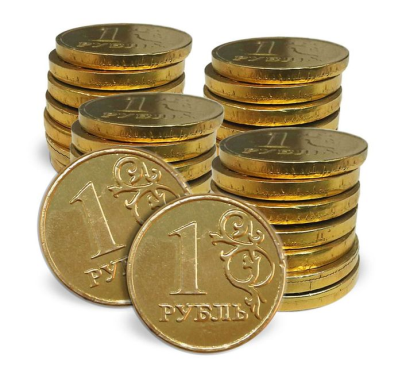 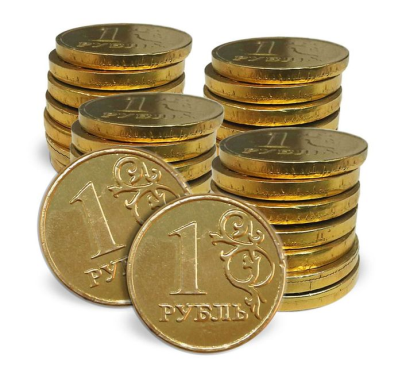 – к деньгам
– к деньгам
– к деньгам
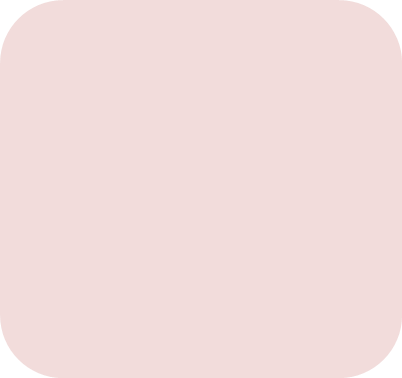 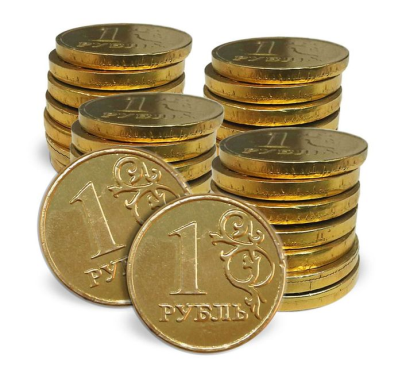 – к деньгам